Een wereld vol steden
Les 1
Doel van de les:
> Wij kunnen op basis van de voor- en achterkant voorspellen wat voor soort boek ‘Een wereld   vol steden’ is en wat het schrijfdoel van de auteur is. 
> Wij kunnen voorspellen wat we in dit boek zullen leren.
> Wij kunnen in eigen woorden uitleggen wat bedoeld wordt met ‘de meest verticale stad’.
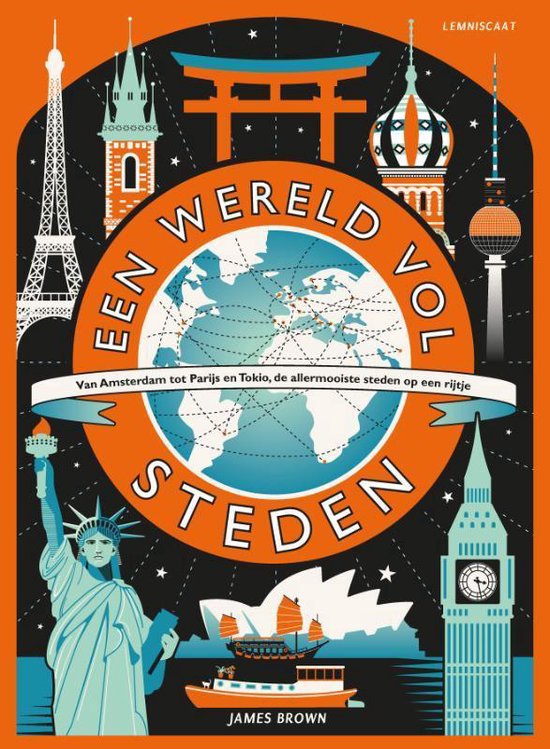 Copyright ©Success for All. Alle rechten voorbehouden
Les 1
Een wereld vol steden
Stap 1: Voorspellen nieuw boek & doel van de schrijver
Team	Gooi met de dobbelsteen	Beantwoord de vraag op de kaart (informatief)
	Teamantwoord
	
	10 minuten

Maatje	Wat is het doel van de schrijver?
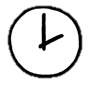 Copyright ©Success for All. Alle rechten voorbehouden
Les 1
Een wereld vol steden
Stap 2: Woorden van de week
de legende (legendes)
verdoezelen
de harmonie
Zelf	Zoek de betekenis op in het woordenboek
	Haal woorden voor het teamwoordenboek 	uit de tekst

Klaar?	Studiewijzers invullen
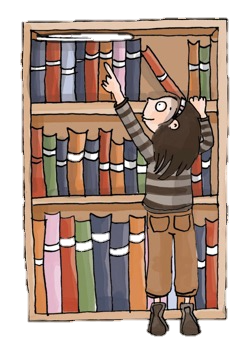 Copyright ©Success for All. Alle rechten voorbehouden
Les 1
Een wereld vol steden
Stap 3:	Lezen en teamopdrachten










Stap 4:	Maatjeswerk
Team	Plannen van de opdrachten

	5 minuten

Zelf	Lees blz. 4 t/m 9 (Londen t/m New York)
	Memo’s plakken

	10 minuten

Klaar?	Woorden van de week
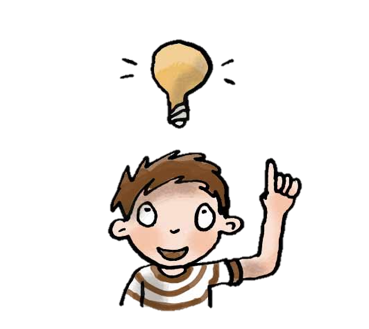 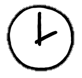 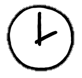 Maatje	Memo’s vergelijken	Duolezen: New York

	10 minuten

Klaar?	Woorden van de week
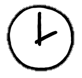 Copyright ©Success for All. Alle rechten voorbehouden
Les 1
Een wereld vol steden
Stap 5: Teamwerk
Stap 6: Terugblik en vooruitblik
Team	Opdrachten maken

	20 minuten

Groep	Voorspelling
Terugblik
> Samenwerkvaardigheid
> Woorden van de week
> Teamopdrachten
> Punten en feedback

Vooruitblik
> Woorden van de week
> Teamopdrachten
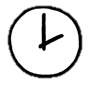 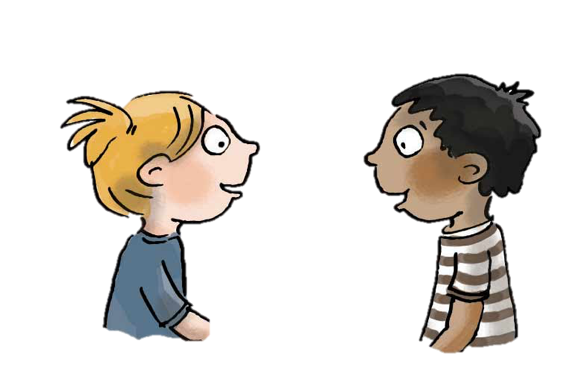 Copyright ©Success for All. Alle rechten voorbehouden
Les 2
Een wereld vol steden
Doel van de les:
> Wij kunnen de informatie over de stad Istanbul samenvatten in maximaal drie zinnen.  
> Wij kunnen in eigen woorden uitleggen waarnaar verwezen wordt met de teksten ‘Alle   wegen’ en ‘leiden naar Rome’ en wat het betekent.
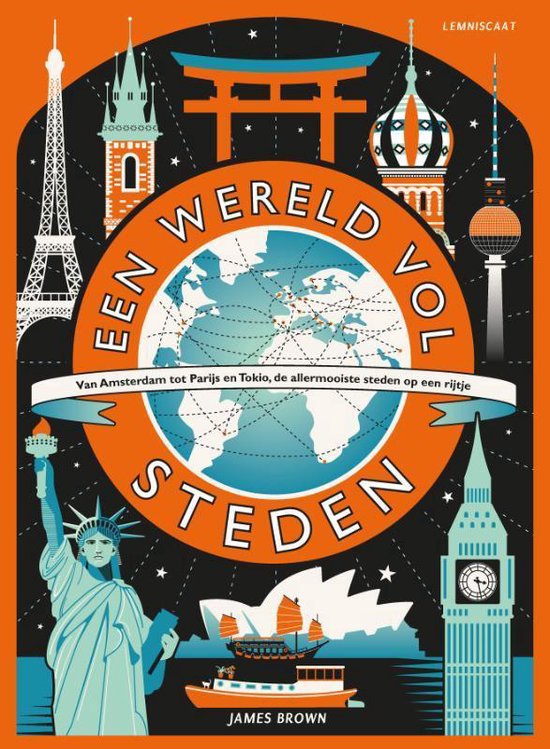 Copyright ©Success for All. Alle rechten voorbehouden
Les 2
Een wereld vol steden
Team	Teamwoordenboek

	Tijdens het lezen

Klaar?	Woorden van de week
Stap 1:	Woorden van de week





Stap 2:	Lezen en teamopdrachten
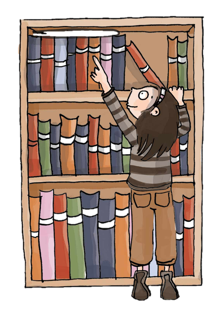 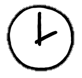 Team	Plannen van de opdrachten

	5 minuten

Zelf	Lees blz. 10 t/m 15 (Istanbul t/m Rome)
	Memo’s plakken

	10 minuten

Klaar?	Woorden van de week
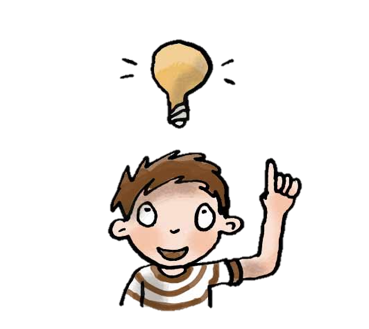 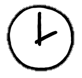 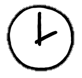 Copyright ©Success for All. Alle rechten voorbehouden
Les 2
Een wereld vol steden
Stap 3: Maatjeswerk/teamwerk
Stap 4: Terugblik en vooruitblik
Maatje	Memo’s vergelijken, uitleggen
	Duolezen: Rome
	
	10 minuten

Klaar?	Woorden van de week

Team	Opdrachten maken

	20 minuten

Groep	Samenvatting ‘Istanbul’ 	bespreken
Terugblik
> Woorden van de week
> Teamopdrachten
> Punten en feedback

Vooruitblik
> Woorden van de week
> Teamopdrachten
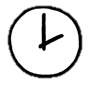 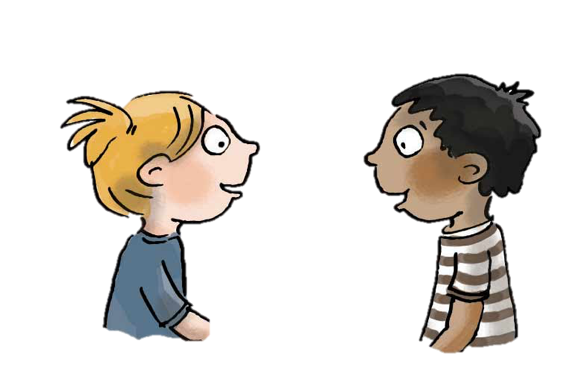 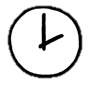 Copyright ©Success for All. Alle rechten voorbehouden
Les 3
Een wereld vol steden
Doel van de les:
> Wij kunnen uitleggen naar welke andere stad er verwezen wordt bij Praag. 
> Wij kunnen aangeven of de vraag een opzoekvraag of een nadenkvraag is en kunnen   uitleggen waarom. 
> Wij kunnen een conclusie trekken over de leeftijd van de Nederlandse bevolking op basis   van informatie in het boek en op het internet.
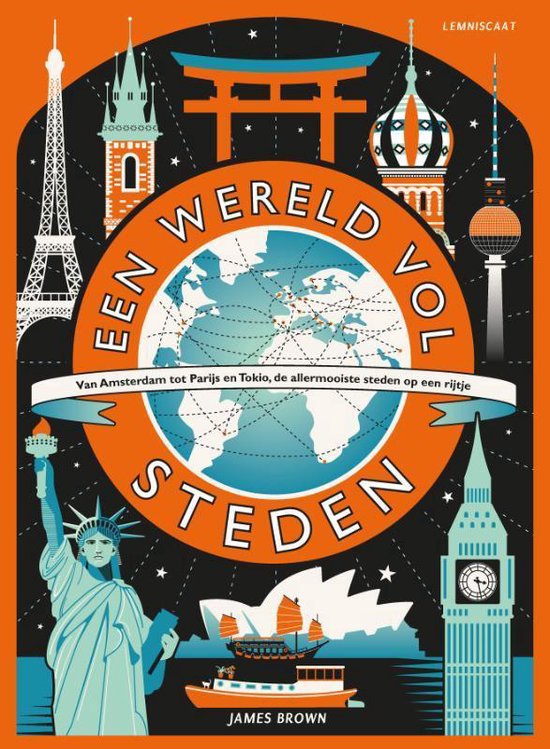 Copyright ©Success for All. Alle rechten voorbehouden
Les 3
Een wereld vol steden
Stap 1:	Woorden van de week





Stap 2:	Lezen en teamopdrachten
Team	Teamwoordenboek afmaken

	Tijdens het lezen

Klaar?	Woorden van de week afmaken
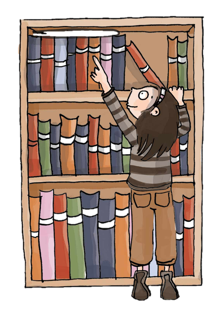 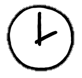 Team	Plannen van de opdrachten

Zelf	Lees blz. 16 t/m 21 (Praag t/m Seoul)
	Memo’s plakken

	10 minuten

Klaar?	Woorden van de week
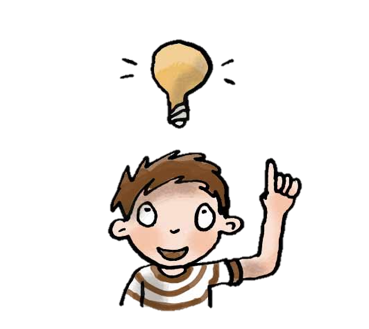 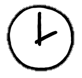 Copyright ©Success for All. Alle rechten voorbehouden
Les 3
Een wereld vol steden
Stap 3: Maatjeswerk/teamwerk
Stap 4: Terugblik en vooruitblik
Maatje	Memo’s vergelijken, uitleggen 
	Duolezen: Seoul
	
	10 minuten

Klaar?	Woorden van de week

Team	Opdrachten maken

	10 minuten

Groep	Beredenering conclusie leeftijd 	Nederlandse bevolking.
Terugblik
> Teamopdrachten
> Woorden van de week
> Punten en feedback

Vooruitblik
> Toets
> Introductie schrijfopdracht
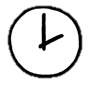 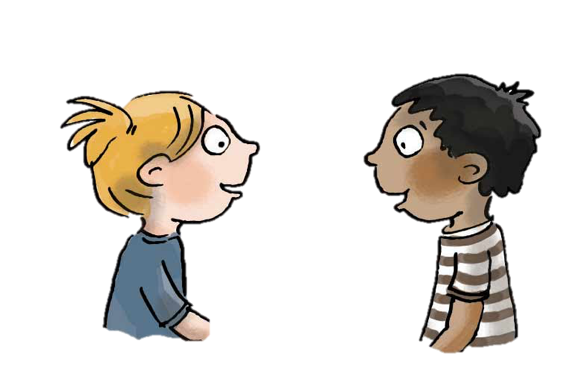 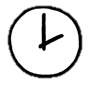 Copyright ©Success for All. Alle rechten voorbehouden
Les 4
Een wereld vol steden
Doel van de les:
> Ik kan informatie uit een tekst halen.
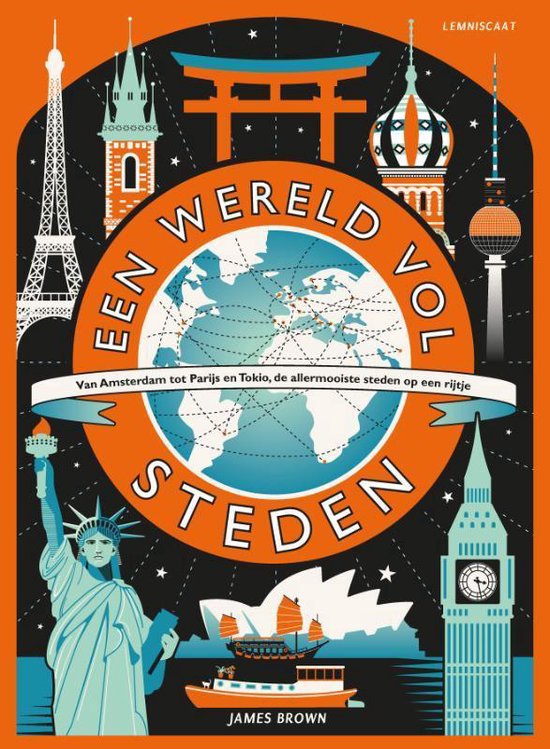 Copyright ©Success for All. Alle rechten voorbehouden
Les 4
Een wereld vol steden
Stap 1:	Woorden van de week 




Stap 2:	Toets
Zelf	Oefenen voor de toets

	5 minuten
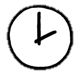 Zelf	Lees blz. 22 t/m 27 (Stockholm t/m San	Francisco)
	Toets maken

	30 minuten

Klaar?	Memo’s plakken
	Woorden van de week afmaken
	Stillezen
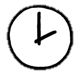 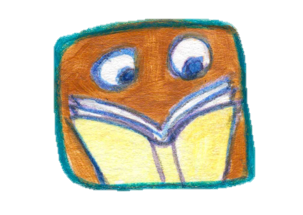 Copyright ©Success for All. Alle rechten voorbehouden
Les 4
Een wereld vol steden
Stap 3:	Voorbereiden op de schrijfopdracht
Team	Bedenken wat je al over je eigen stad weet en 	waar je meer informatie kunt vinden	
	
	10 minuten

Klaar?	Informatie opzoeken
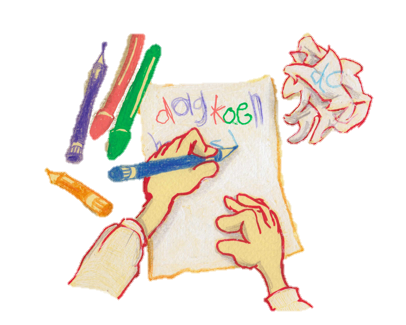 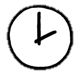 Copyright ©Success for All. Alle rechten voorbehouden
Les 4
Een wereld vol steden
Stap 4: Terugblik en vooruitblik
Terugblik
> Toets
> Voorbereiding op de schrijfopdracht
> Punten en feedback

Vooruitblik
> Afmaken teamopdrachten
> Schrijfopdracht
> Terugblik op de voorspelling
> Inleveren teamboekje en teamwoordenboek
> Team van de week
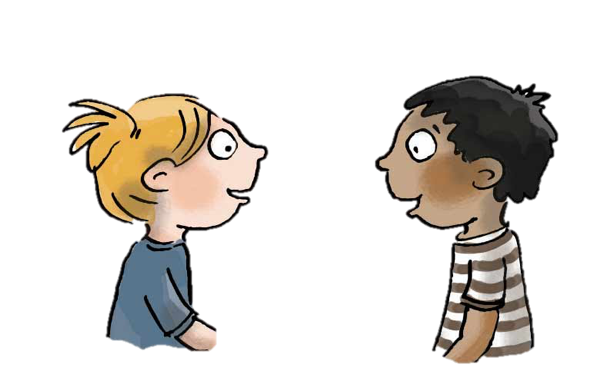 Copyright ©Success for All. Alle rechten voorbehouden
Les 5
Een wereld vol steden
Doel van de les:
> Wij kunnen een dubbele bladzijde maken over onze eigen woonplaats of de dichtstbijzijnde
   stad.
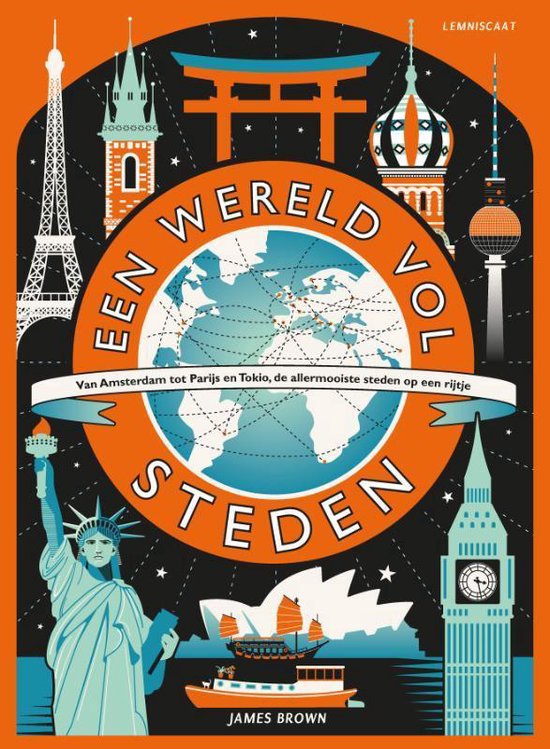 Copyright ©Success for All. Alle rechten voorbehouden
Les 5
Een wereld vol steden
Stap 1: Schrijfopdracht
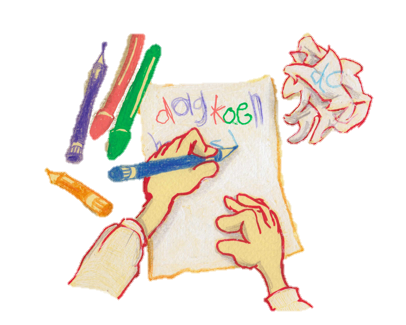 Team	Teamopdrachten afmaken
	Informatie over eigen stad uitwerken
	
	30 minuten

Klaar? 	Tekening maken van de stad

Team	Presentatie ‘weetjes over onze stad’ voorbereiden
	
	5 minuten

Team	Presentatie ‘weetjes over onze stad’	

	10 minuten
Groep	Terugblik op voorspelling
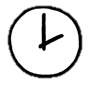 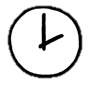 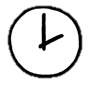 Copyright ©Success for All. Alle rechten voorbehouden
Les 5
Een wereld vol steden
Stap 2: Terugblik en vooruitblik
Terugblik
> Teamboekje en teamwoordenboek inleveren
> Teamopdrachten
> Samenwerken
> Punten en feedback
> Team van de week

Vooruitblik
> Verder lezen in:
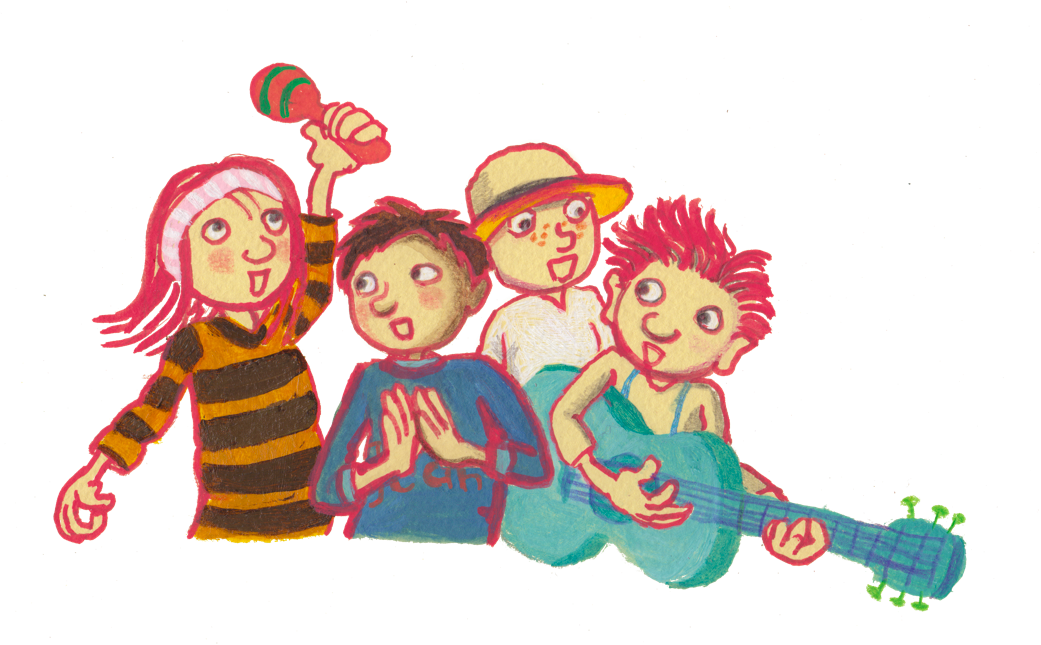 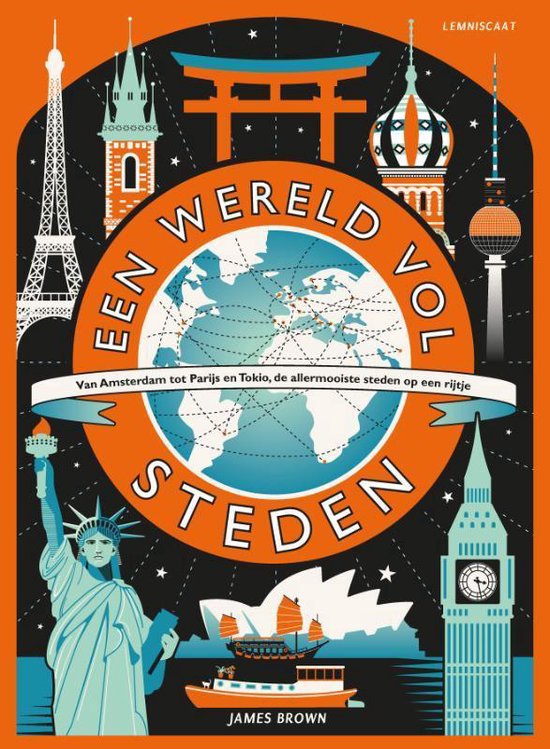 Copyright ©Success for All. Alle rechten voorbehouden